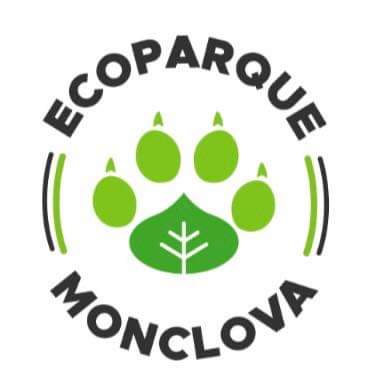 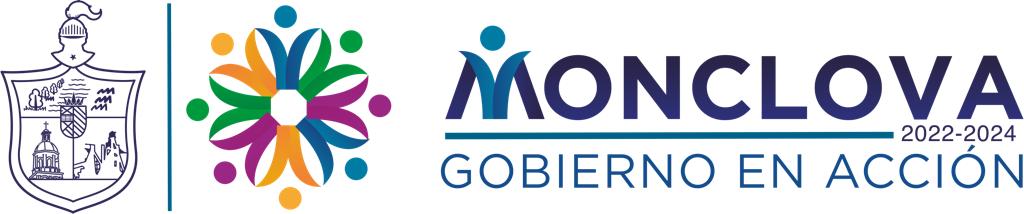 ÁREAS PROTEGIDAS Y RECURSOS NATURALES
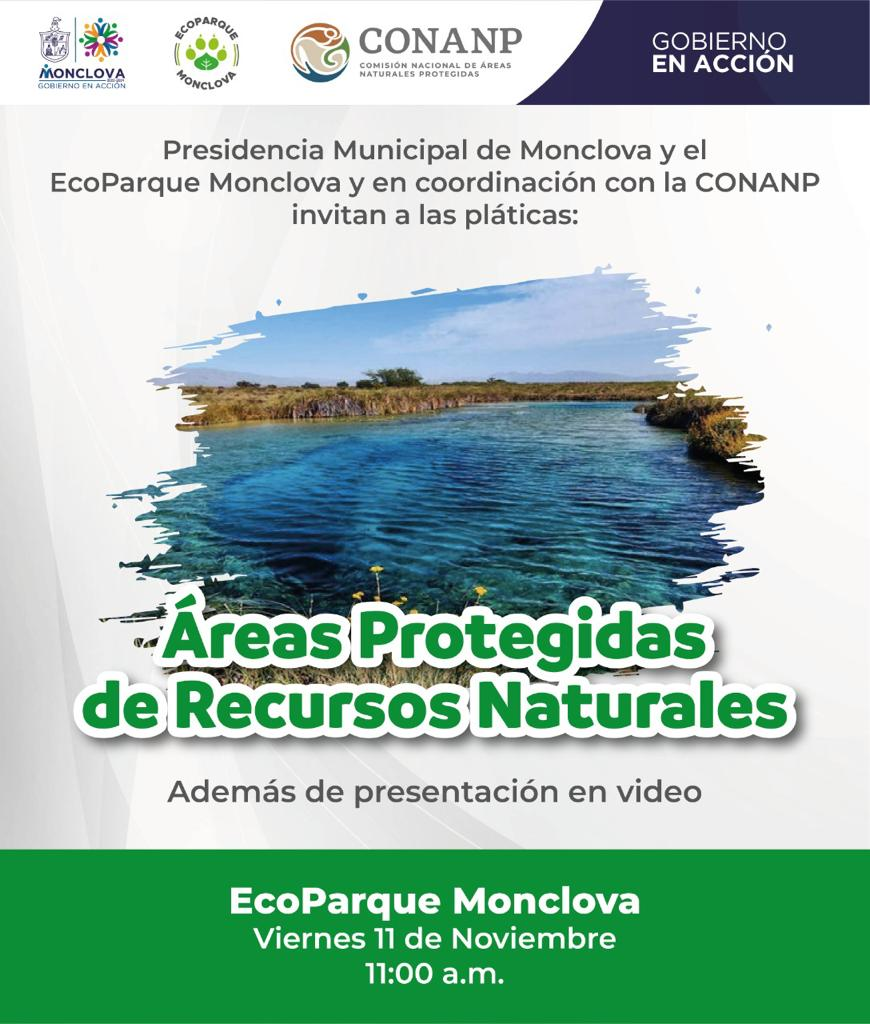 DIFERENCIA ENTRE MEDIO AMBIENTE Y ECOLOGÍA
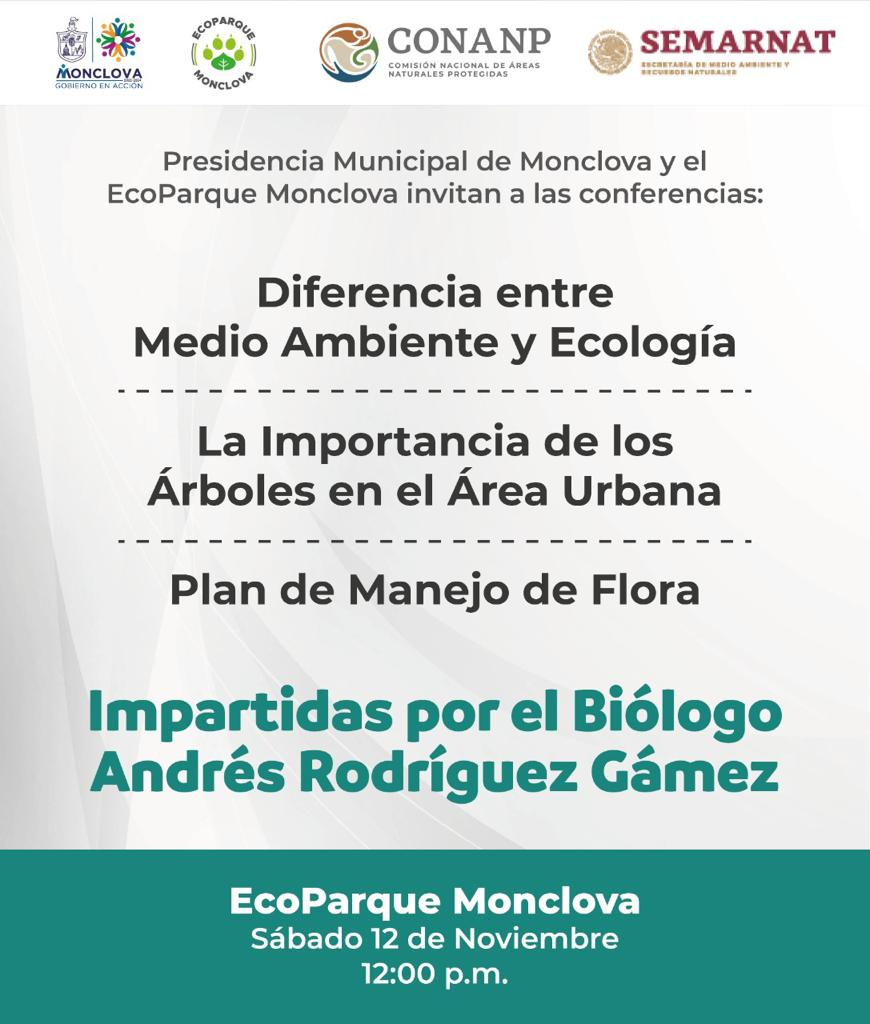 CALIDAD DEL AIRE EN MONCLOVA
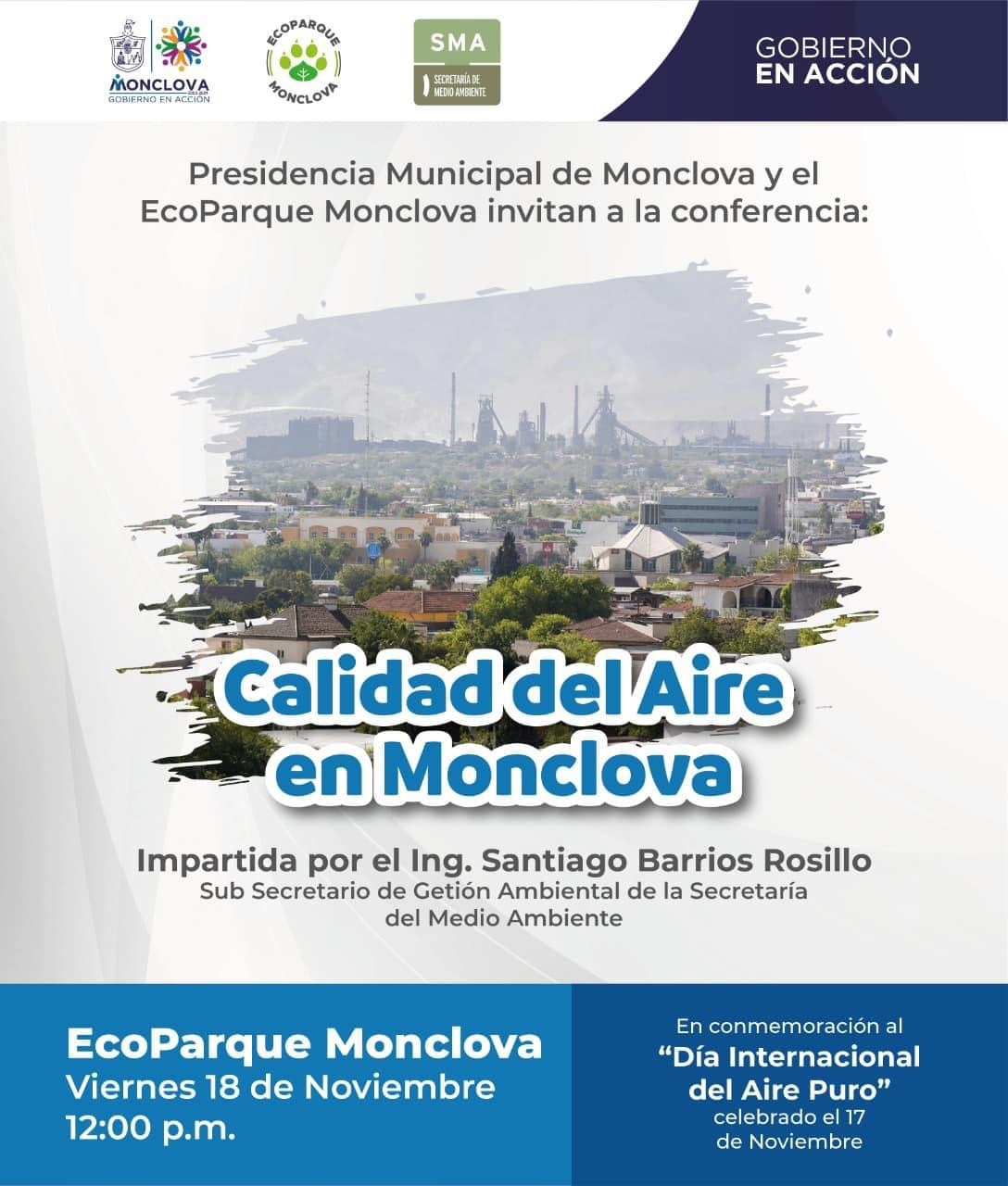 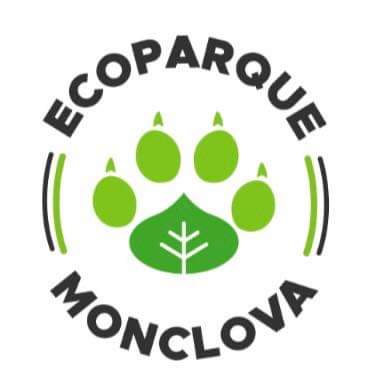 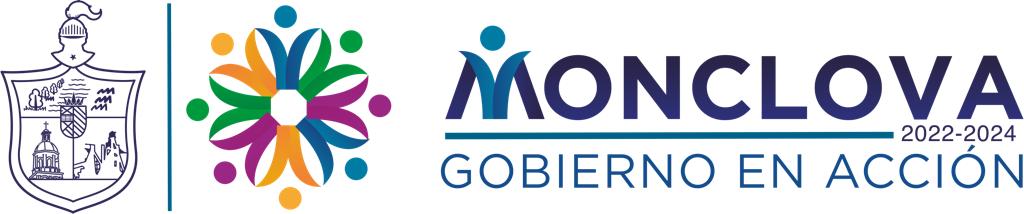 PLANTAS NATIVAS ¿POR QUÉ TENERLAS EN NUESTRO JARDÍN?
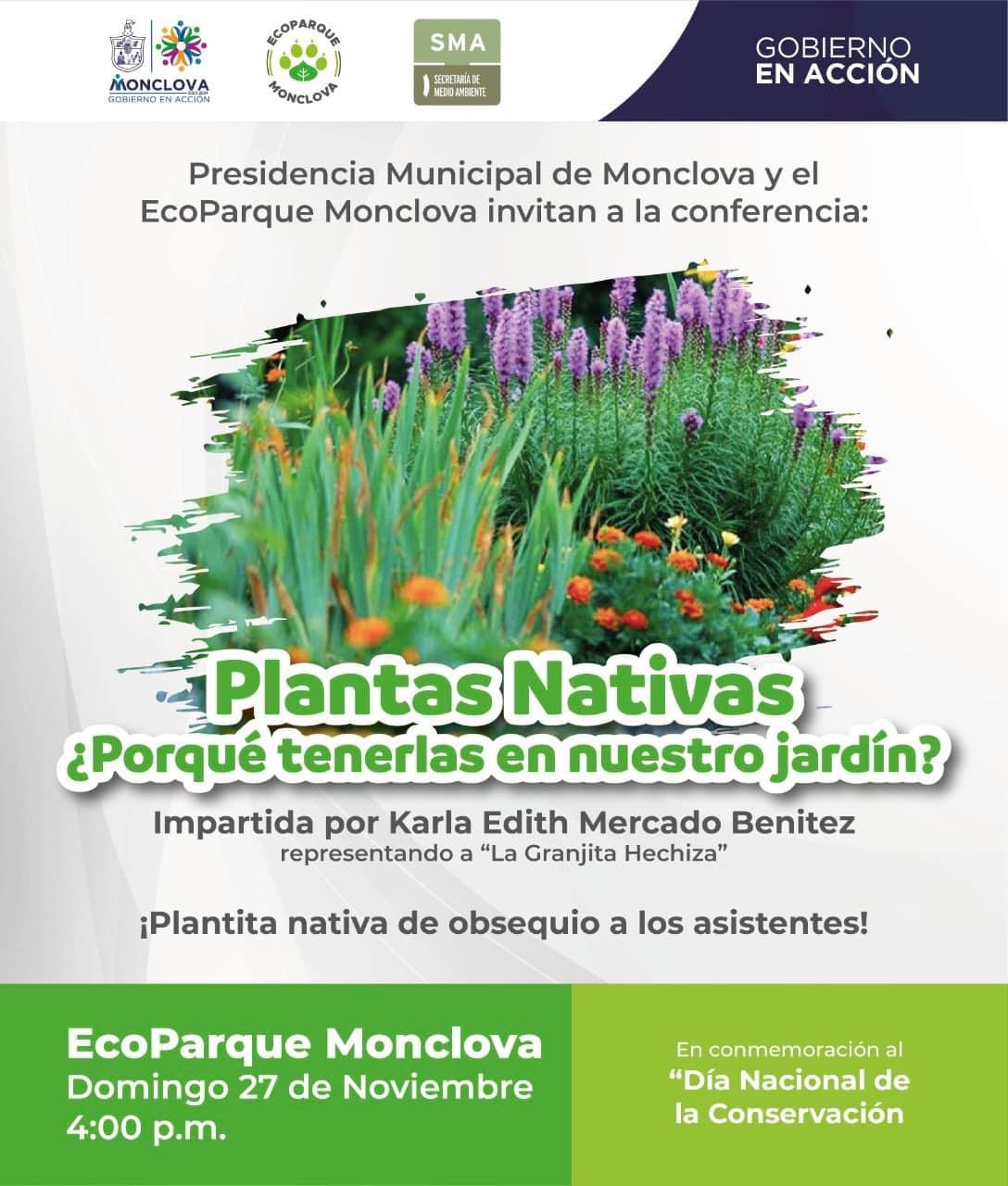